Intervention with Children & Adolescents
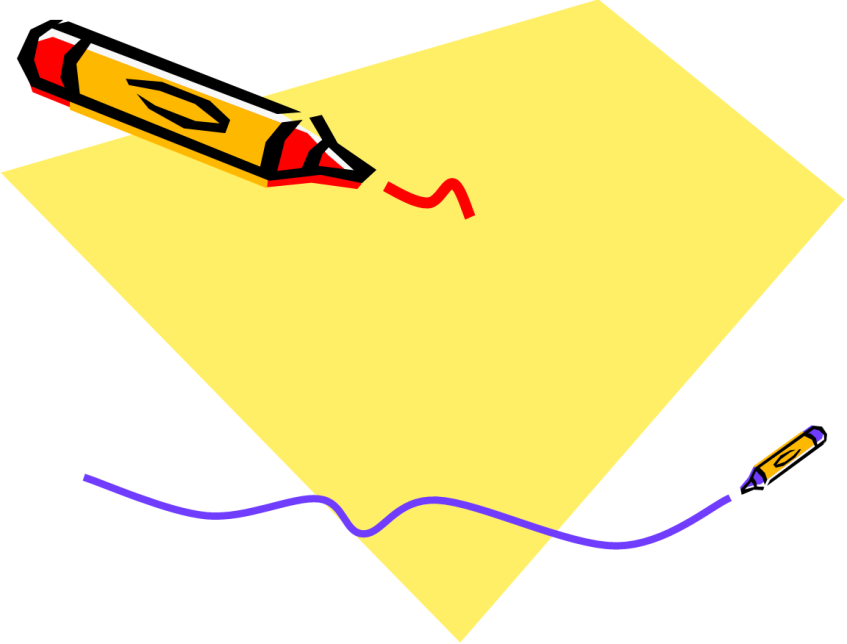 1
Objectives
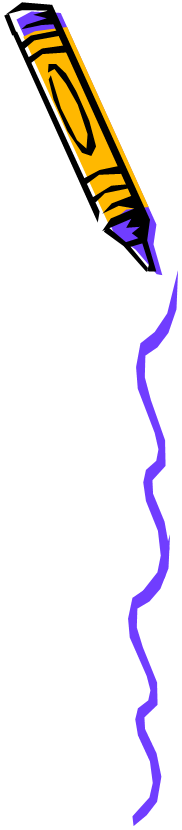 At the end of this class, you will:
Be able to identify and categorize problematic behaviors in youth in a mental health context.
Be able to identify a few examples of the differences between symptoms of youth and adults who are diagnosed with psychiatric illnesses.
Be able to identify some family dynamics that can create more problems.
Be able to identify the best ways to communicate with this population.
Be able to give examples of community resources for this population.
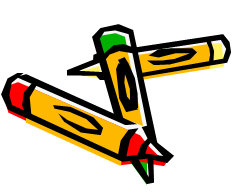 2
Problem Behaviors
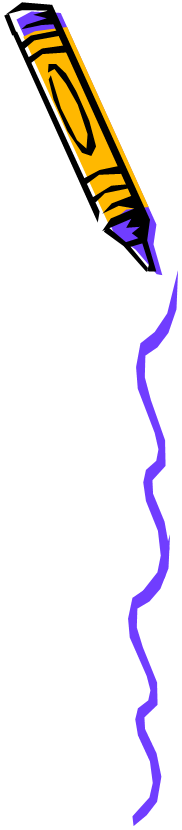 What problem behaviors do you (police officers) see in the youth you come into contact with?  
Anger
Acting out
Suicidal 
Homicidal
Cutting
Disrespect
Lack of responsiveness
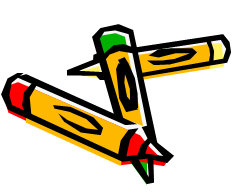 3
Problem Behaviors (cont.)
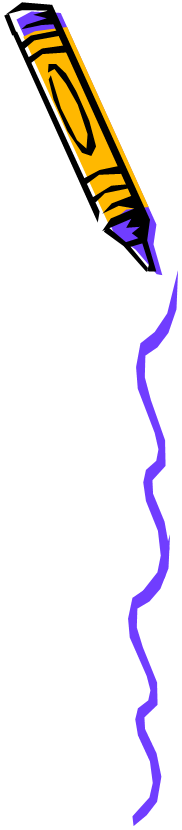 Possible Diagnoses associated with these behaviors:
Post-Traumatic Stress Disorder
Bipolar Disorders
Autism Spectrum Disorders
Additional complications:
Neurological impairments
Drug-Exposed in utero
Premenstrual Dysphoric Disorder
Abuse
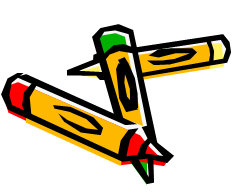 4
Problem Behaviors (cont.)
There is much overlap in problems behaviors and the diagnostic categories and it is important to understand that an actual diagnosis can only be determined by a qualified health provider.  
A diagnostic impression is also only made after the provider has obtained information from a variety of sources.  
When considering the problem behaviors you have provided, the provider can make some educated guesses about diagnoses but they are only guesses at this point.  
You also may not know that children and youth may have multiple diagnoses.
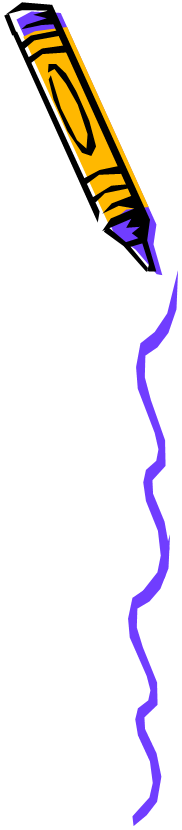 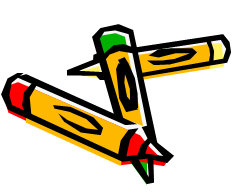 5
Mistaken Beliefs about Children/Adolescents who are Diagnosed with a Mental Health Disorder
At times, symptoms of psychiatric disorders may look differently in children than in adults.  
A depressed youth may act out and look agitated rather than lethargic which is a more common characteristic in depressed adults.  
A young child who is depressed and possibly suicidal may show a lot of impulsiveness by doing things like jumping out in front of cars.
Children who have been abused may appear okay but if you look at their day-to-day behavior, you may see they are turning themselves inside out in order to show others they are okay.  
Children, unfortunately, can feel things intensely and can be just as self-destructive as adults.  
Many people have the mistaken belief that children, even young children, can’t be mentally ill.
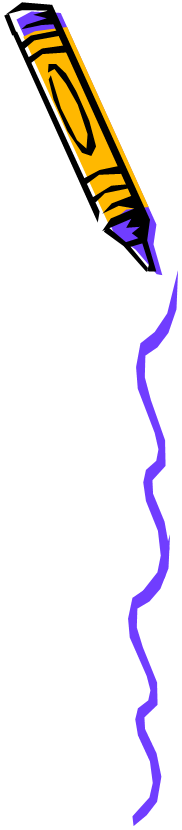 6
Problematic Family Dynamics
Family dynamics can exacerbate symptoms of youth.  
Some significant problems found in families include children having more power than their parents and parents expecting too much from their children. 
 Another concern is the trend of parents giving their children too many material things rather than time and attention.  
Also, many problems arise when parents do not provide adequate supervision of their children.  
Obviously, it is important that parents understand they need to provide firm, yet nurturing discipline. 
 It’s also important that parents be given the power and support to guide and appropriately discipline their children.
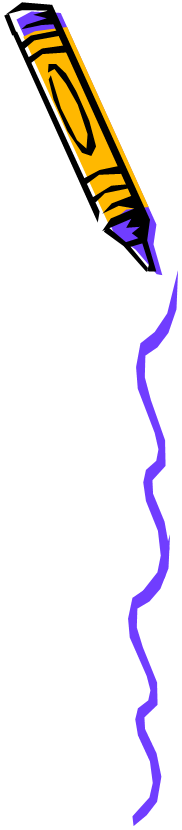 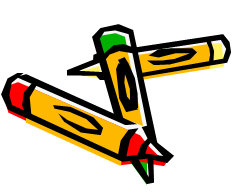 7
Intervention – Communication with Children/Adolescents
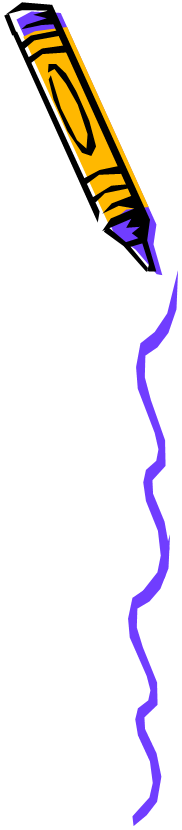 Communicating with youth can be different that communicating with adults.  
Some key skills include establishing rapport and being clear and direct in your communications.  
These two communications skills are not necessarily as easy as they appear.
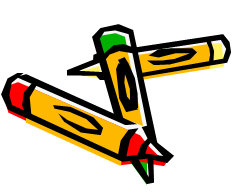 8
Intervention – Communication with Children/Adolescents (cont.)
Some key elements of establishing communication with children include:
Physically getting down on their level so you can have eye-to-eye contact
Smile
Use a gentle tone of voice
Avoid impatient body language like eye-rolling, sighing or foot-tapping
Allow them sufficient time to finish what they are saying
Use simple language-age-appropriate
Offer support and praise
Understand they may not just sit and respond to your questions
You may get further with being less structured with them
Set limits when necessary, using a firm and reasonable tone
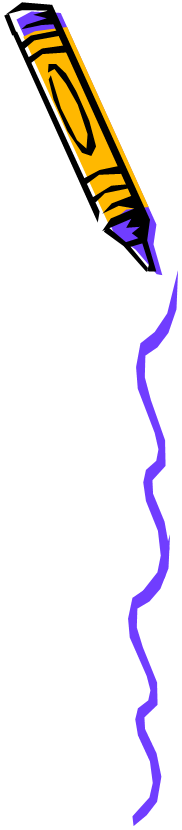 9
Intervention – Communication with Children/Adolescents (cont.)
With adolescents:
They may respond better if you don’t maintain eye contact
They may be more open if you take a walk
Use a gentle tone of voice
Avoid impatient body language
Don’t be patronizing
Allow them to have their say as much as possible
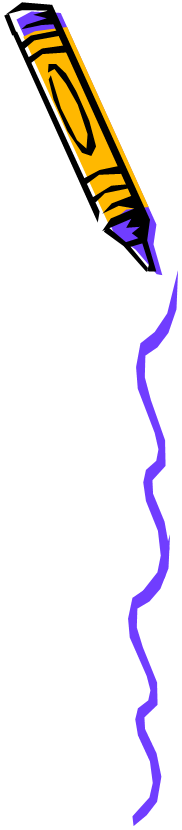 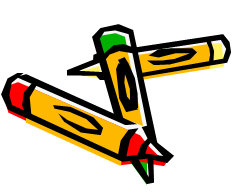 10
Intervention – Communication with Children/Adolescents (cont.)
You can help the youth and family most in listening to both sides and, as long as the youth is not being abused, supporting the parents’ power and authority.  
It is also important for the youth to understand that there will be consequences to their actions, regardless of their psychiatric diagnosis.
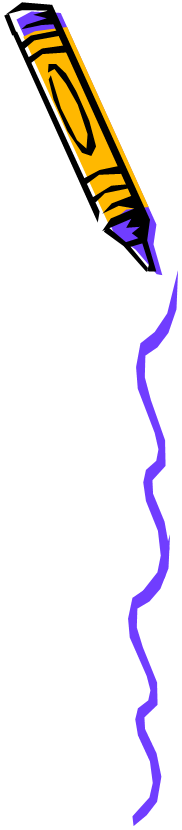 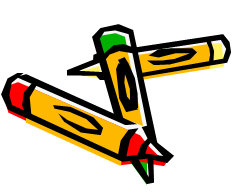 11
Community Resources for Youth
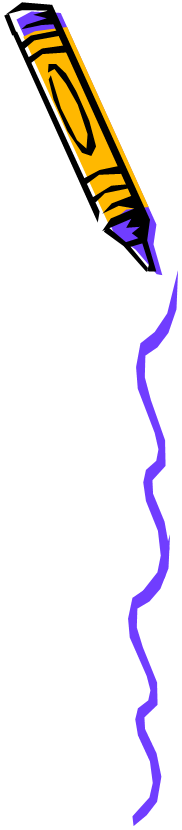 Currently, youth are provided resources from a variety of agencies including outpatient clinics, hospitals, schools, Children's Services, recreational facilities, faith-based institutions, and other agencies.   
These services include individual and family therapy, psychiatric monitoring, special education, assistance when a child has been abused and/or neglected, sports activities, behavioral aide services, respite care, parenting education, psycho-educational programs, case management and mentoring.  
Due to the increasing number of single-parent families, these resources are very important.  An overall goal of many of these agencies is to keep children in their family.
12
References
American Psychiatric Association.  Diagnostic and Statistical Manual of Mental Disorders - Fourth Edition.  Washington, D.C.:  American Psychiatric Association, 1996.
13